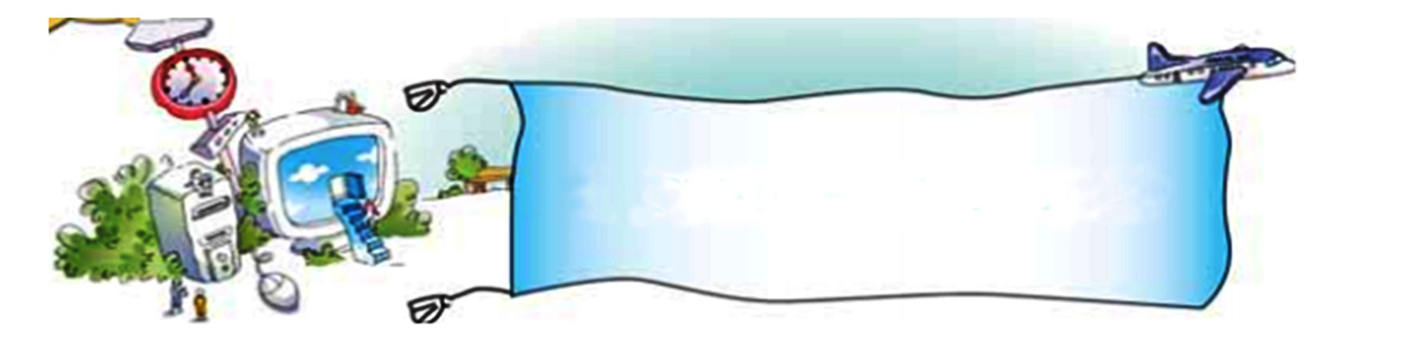 Урок №21.
Алгоритми і 
виконавці
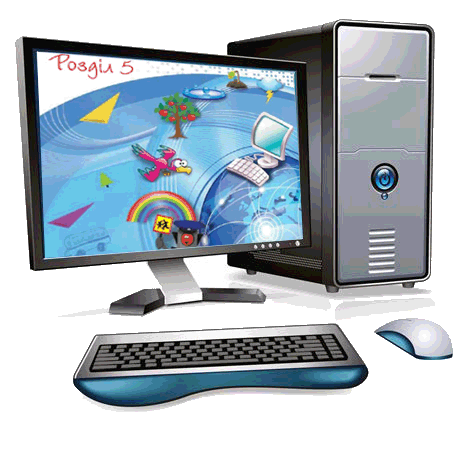 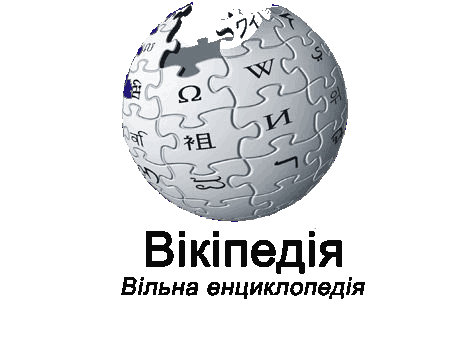 Алгоритм — це послідовність команд.
Алгоритм складається для конкретного виконавця. Кожен виконавець має свою систему команд.
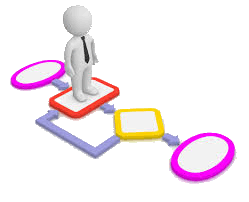 Матеріал з сайту:http://terehovskiy.at.ua/
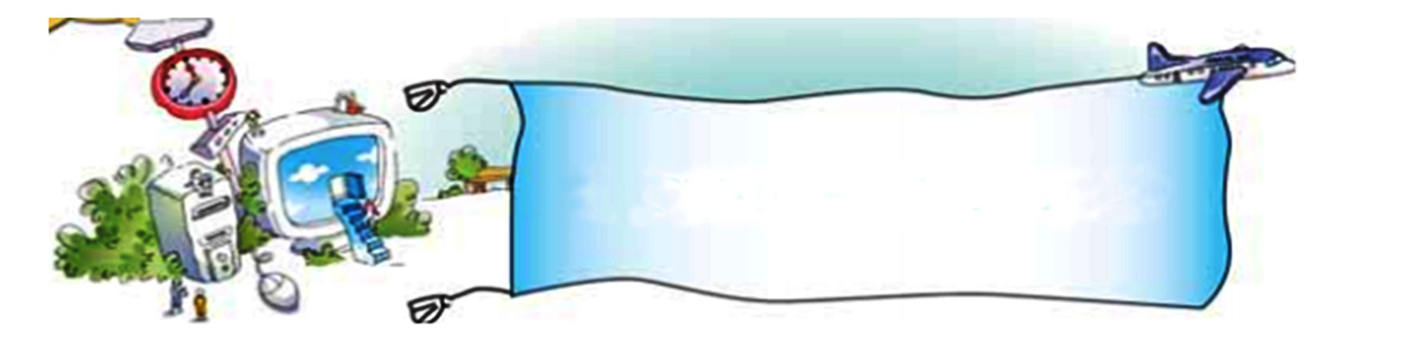 Алгоритми і виконавці
Пригадаємо деякі команди із системи команд комп'ютерного виконавця Рудого кота.
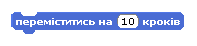 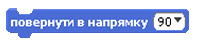 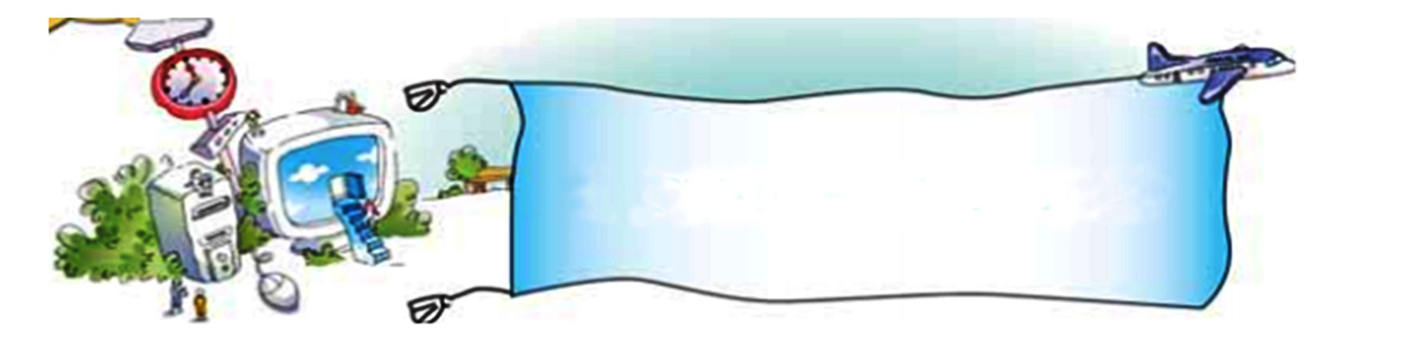 Алгоритми і виконавці
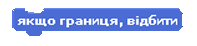 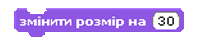 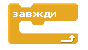 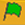 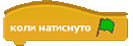 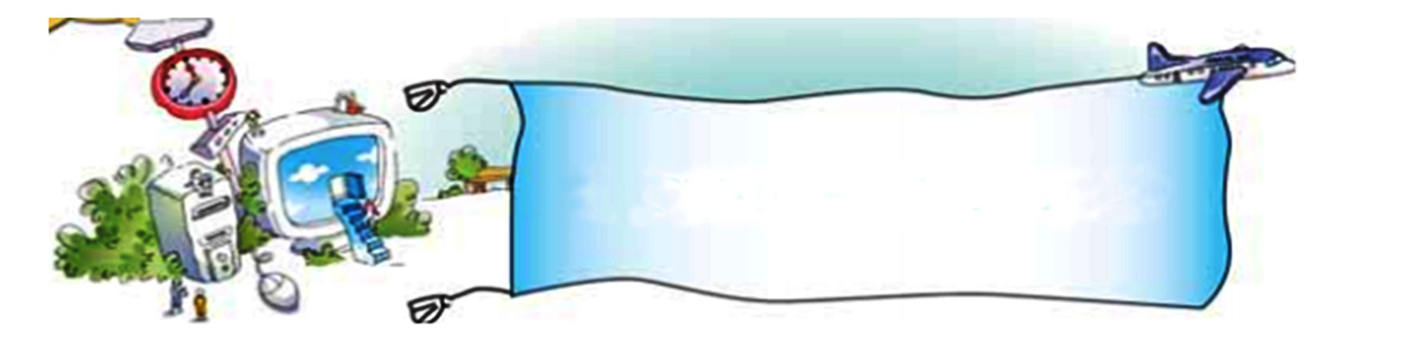 Алгоритми і виконавці
Виконавши алгоритм, виконавець повинен досягнути поставленої мети: виготовити потрібну деталь, дістатися необхідного місця, приготувати страву, обчислити значення арифметичного виразу тощо.
Подавати алгоритми можна, послідовно записуючи команди одну за одною. Для зручності ми ще й нумерували їх. А можна зобразити алгоритми у вигляді схеми, тобто подати графічно.
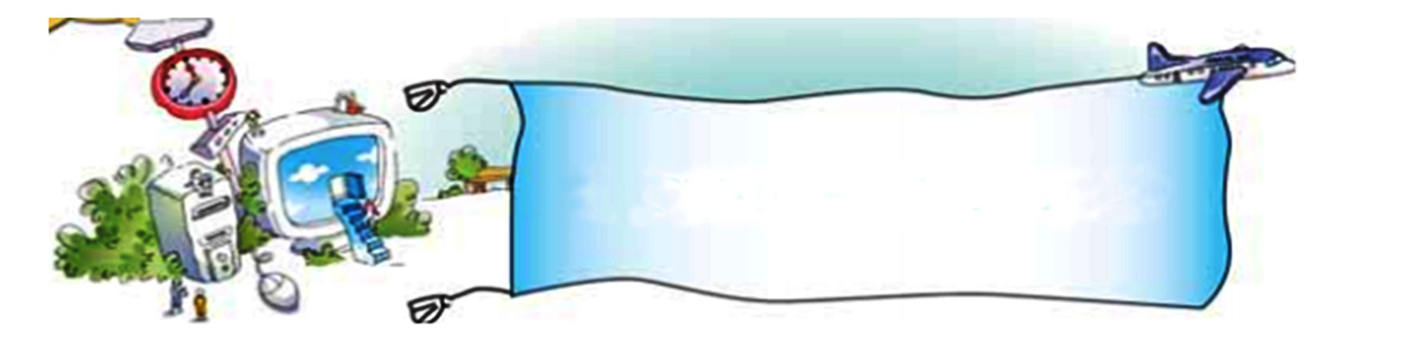 Алгоритми і виконавці
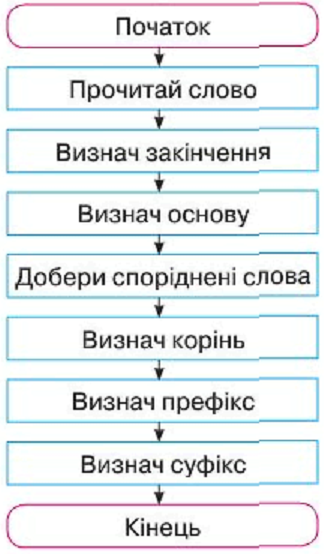 Алгоритм «Будова слова»
Зі схемами тобі доводилося працювати на уроках української мови та математики. Ось як можна подати один з алгоритмів, яким часто доводиться користуватися на уроках української мови.
Матеріал з сайту:http://terehovskiy.at.ua/
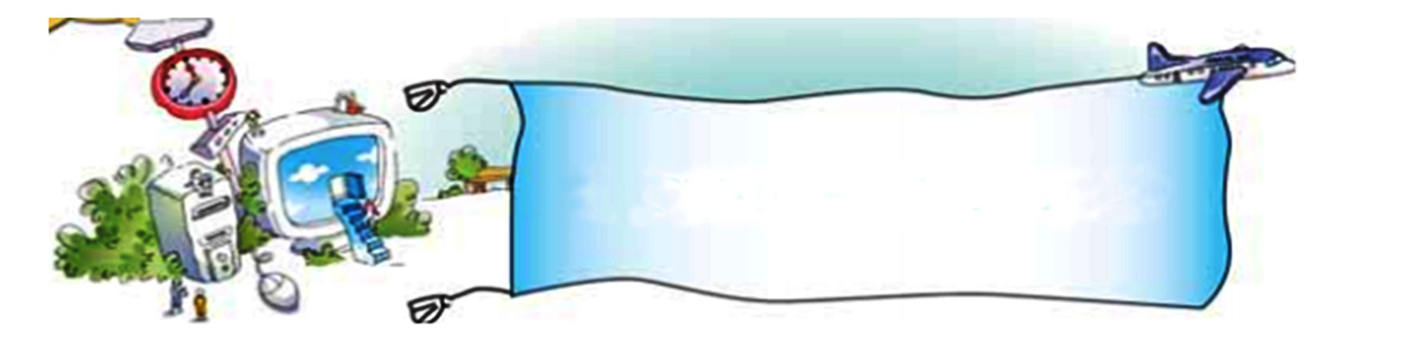 Алгоритми і виконавці
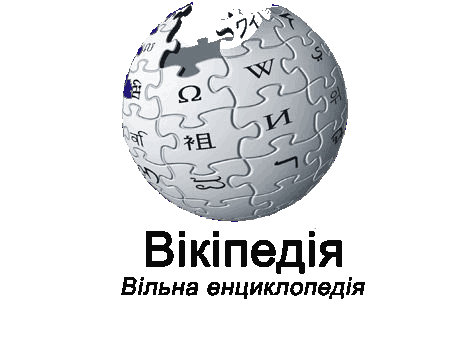 Графічне    подання    алгоритму    називають блок-схемою алгоритму.
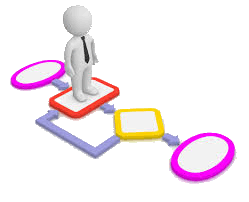 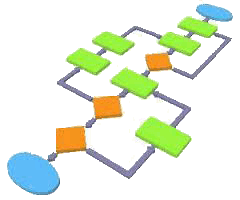 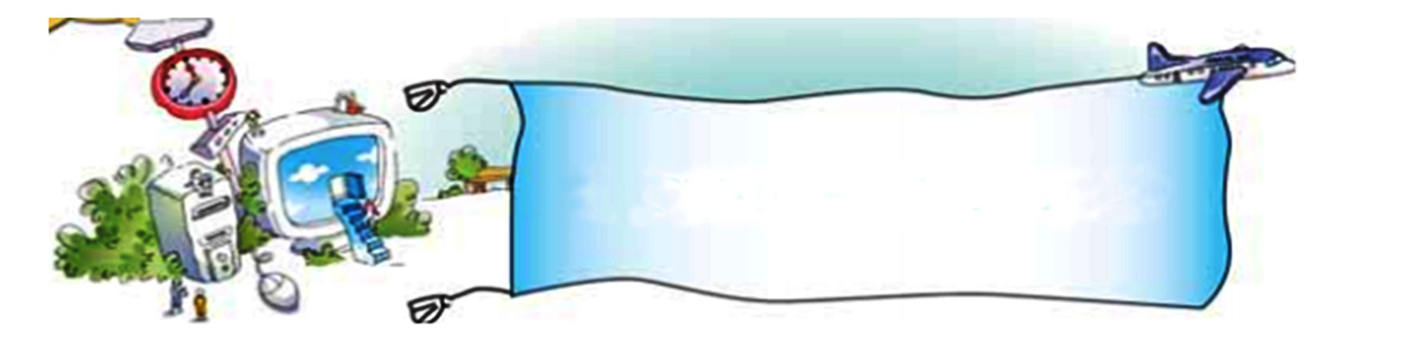 Алгоритми і виконавці
Команди на блок-схемі розташовують усередині прямокутників. А стрілки, що з'єднують прямокутники, показують, яку команду треба виконати після якої. Початок та кінець алгоритму позначають спеціальними блоками.
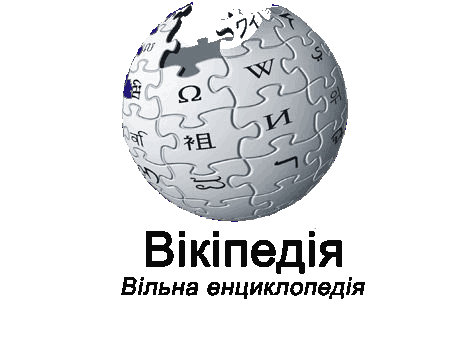 Алгоритми, у яких команди виконуються послідовно в порядку їх запису називають алгоритмами слідування.
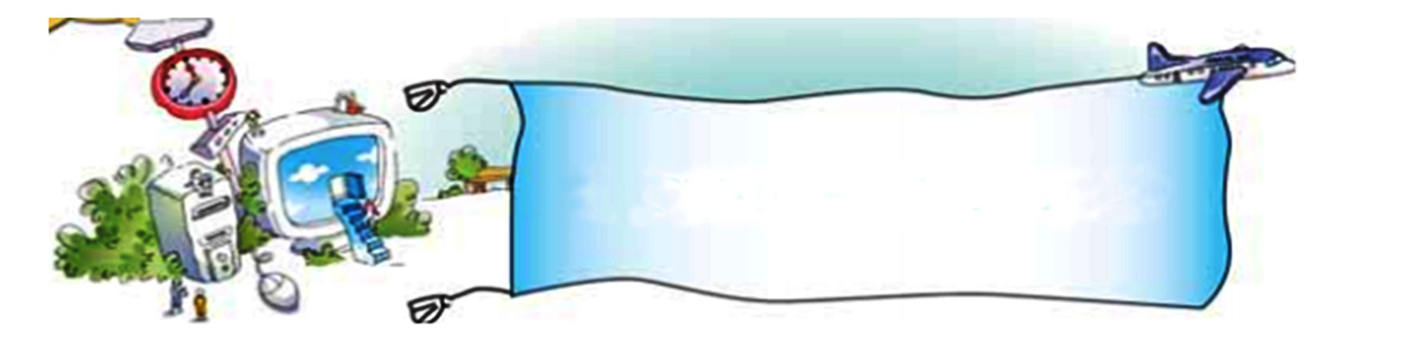 Алгоритми і виконавці
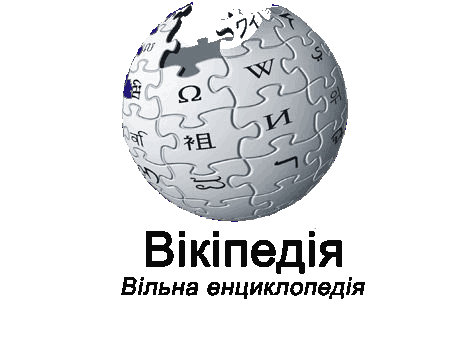 Програму Scrаtch можна запустити на виконання, використовуючи значок     
на робочому столі або відповідну команду головного меню
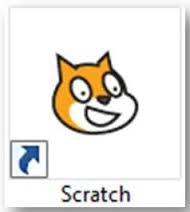 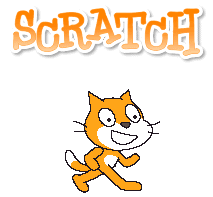 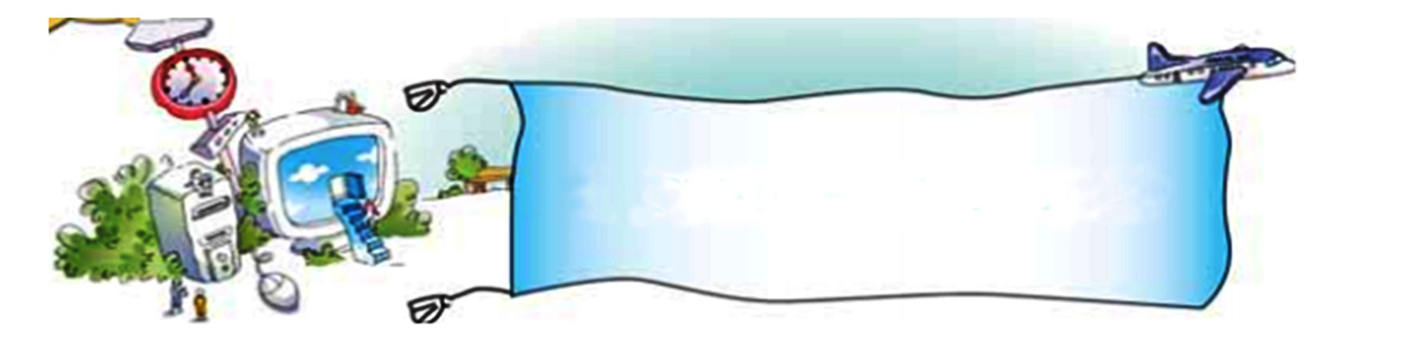 Алгоритми і виконавці
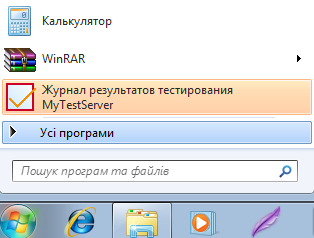 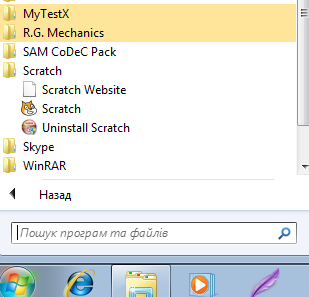 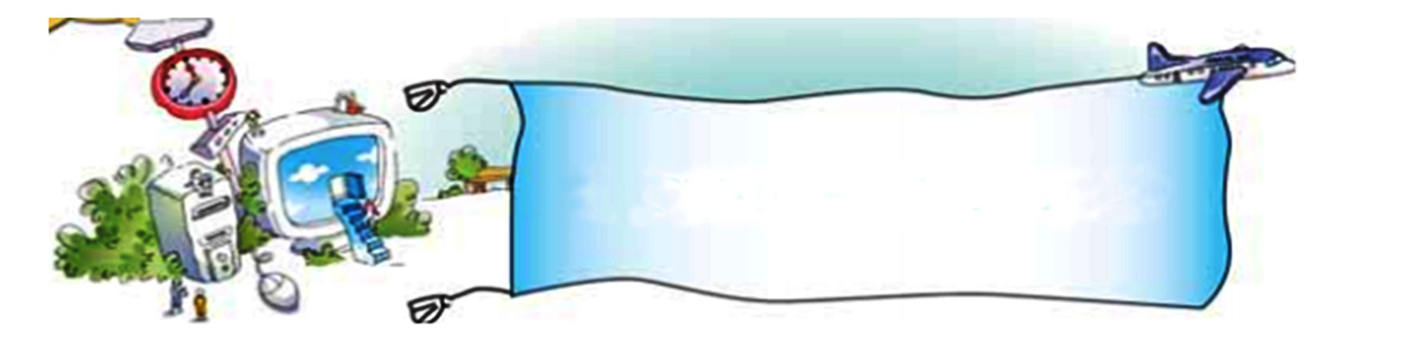 Алгоритми і виконавці
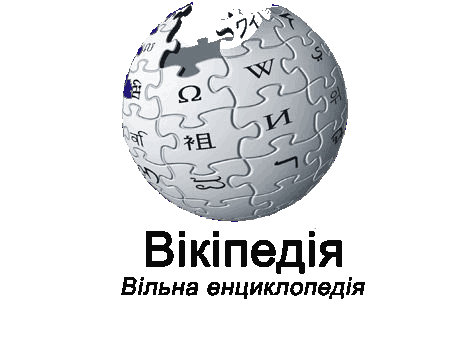 Щоб переглянути проект у повноекранному режимі, вибери кнопку
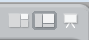 Для запуску проекту скористайтесь кнопкою Запустити         , яка розташована над сценою.
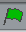 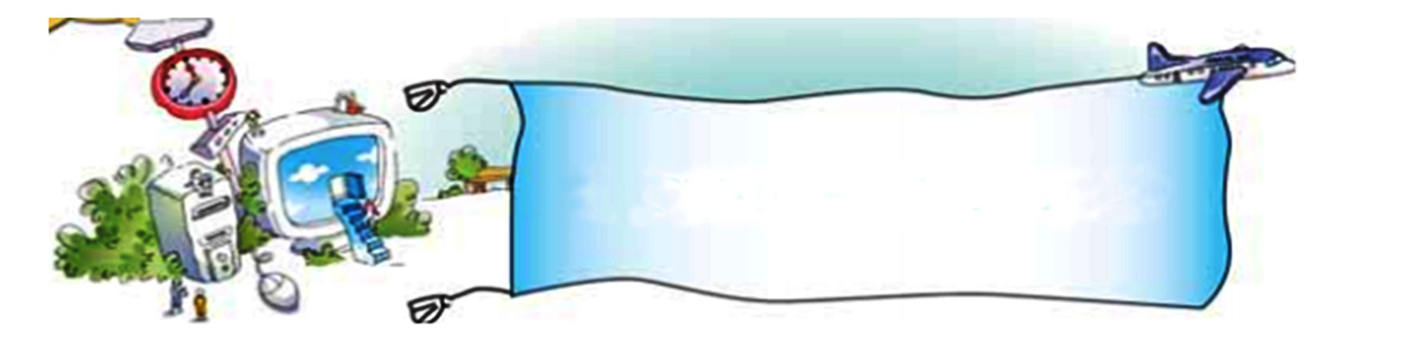 Алгоритми і виконавці
Для того щоб зупинити перегляд, вибери кнопку Зупинити все.
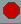 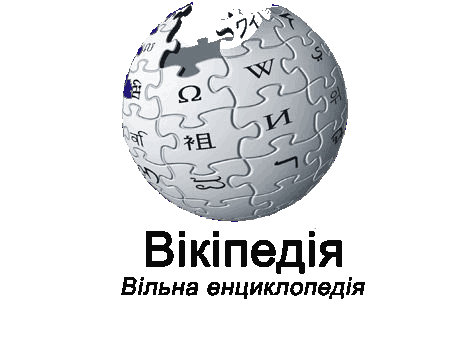 Якщо виконавець рухається на сцені догори ногами, вибери кнопку
    у верхній частині вікна програми.
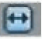 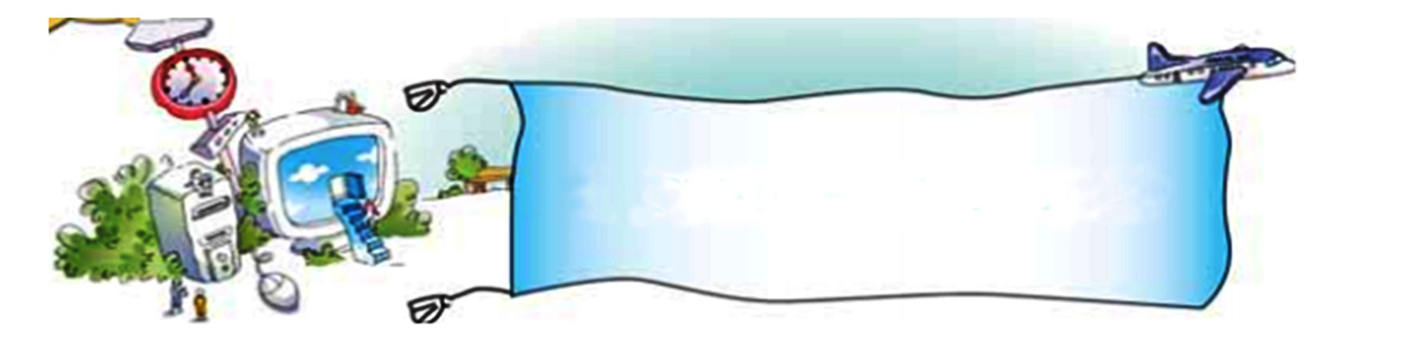 Фізхвилинка
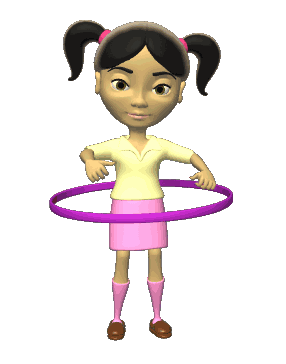 Всі піднесли руки – раз!На носках стоїть весь клас,Два присіли, руки вниз,На сусіда подивись.Раз! – і вгору,Два! – і вниз,На сусіда подивись.Будем дружно ми вставати,Щоб ногам роботу дати.Раз – присіли, два – піднялись.Хай мужніє ваше тіло.Хто старався присідати,Може вже відпочивати.
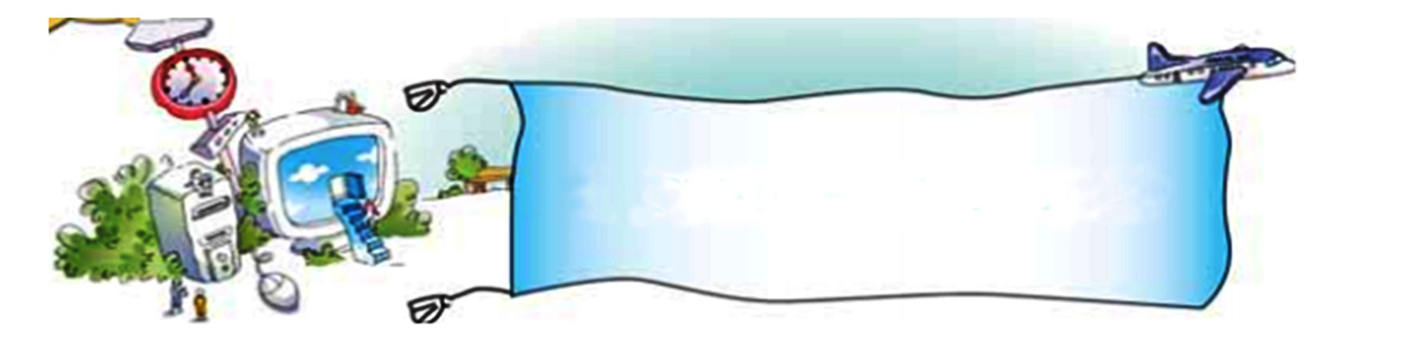 Працюємо за 
комп’ютером
Увага! Під час роботи з комп’ютером дотримуйтеся правил безпеки та санітарно-гігієнічних норм.
Центр монітора
на рівні очей
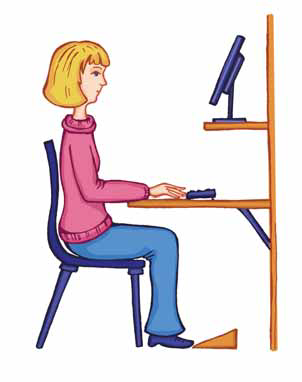 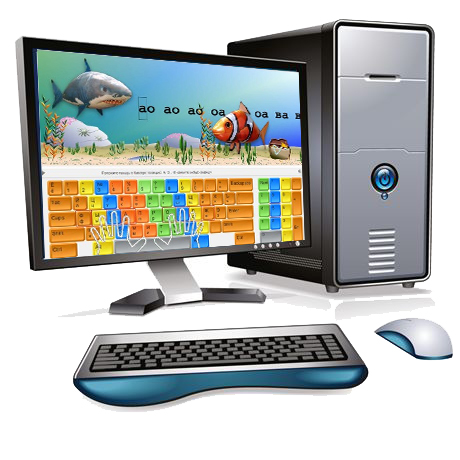 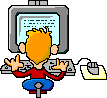 50–60 см
Шия пряма
Стопи на
підлозі
Використовуйте підставку для ніг
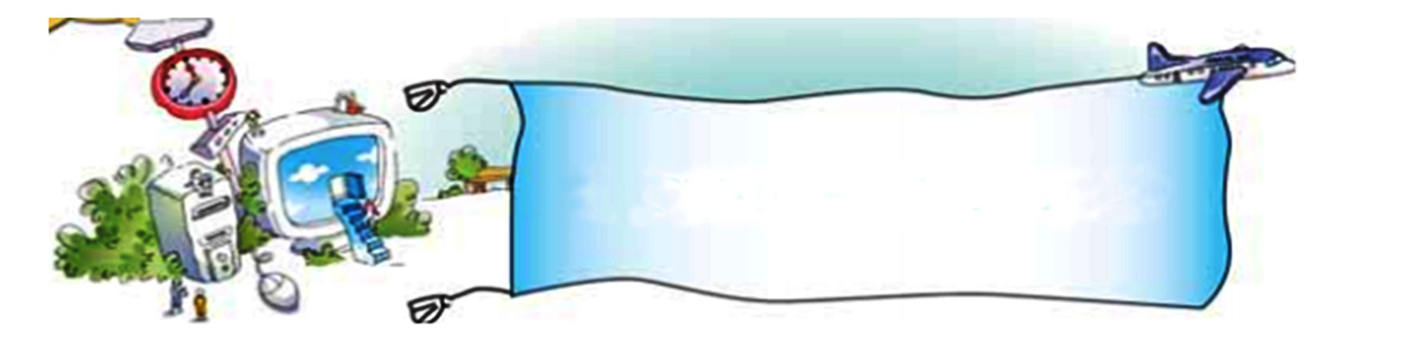 Розв’яжіть завдання
Завдання 1. Запиши виконавців поданих команд.
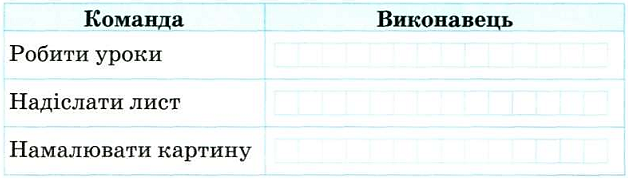 Учень
Учень
Художник
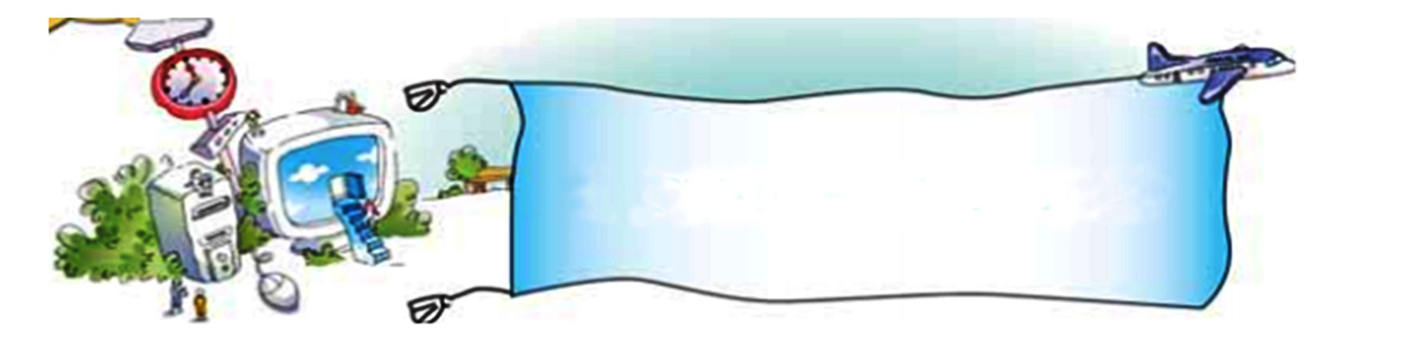 Розв’яжіть завдання
Завдання 2. Визнач, чи входять дані команди до системи команд виконавця. Постав позначку у відповідному квадратику.
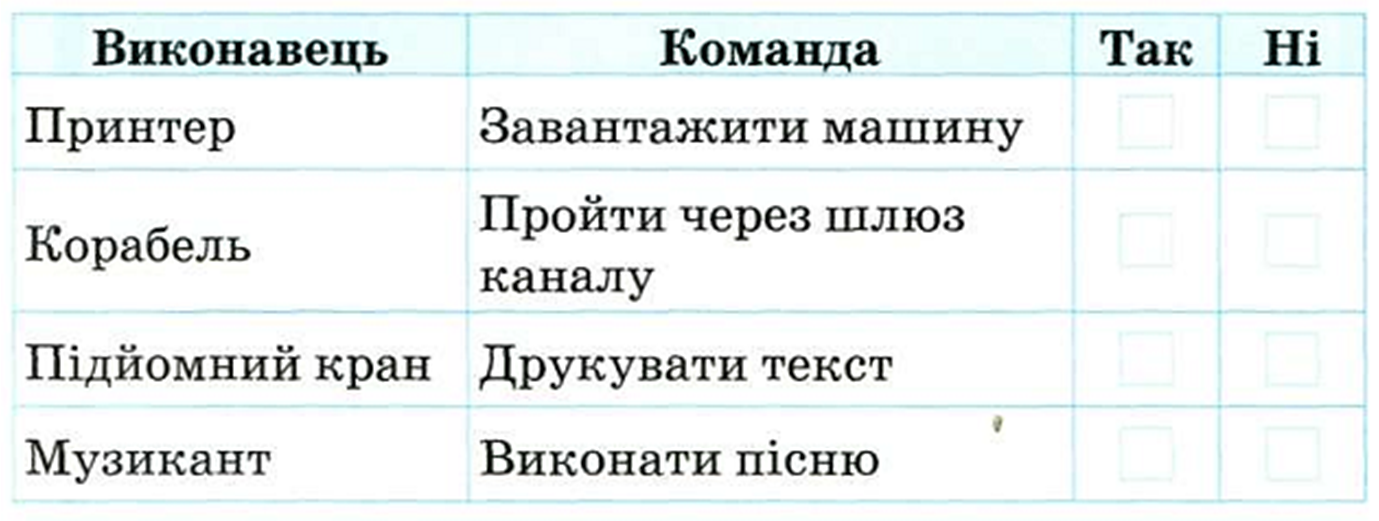 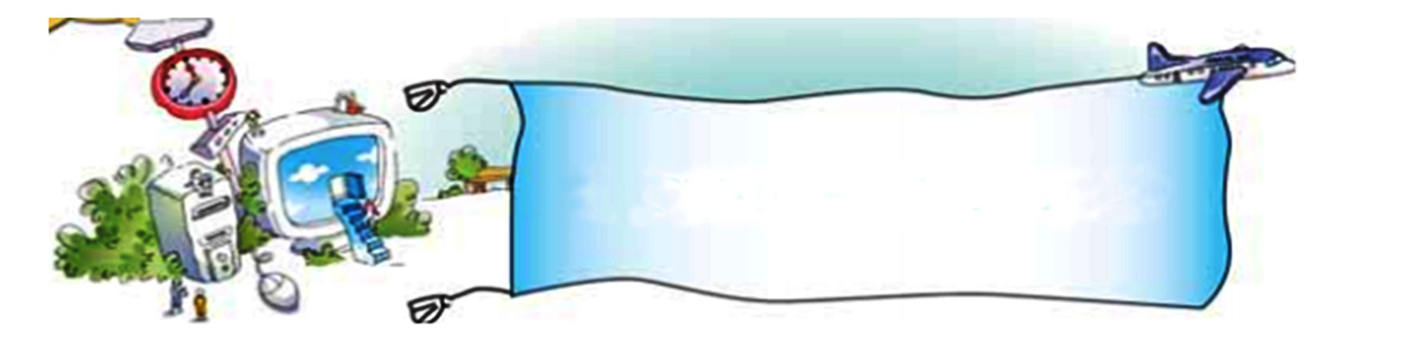 Розв’яжіть завдання
Завдання 3. Пригадай систему команд виконавця Олівця.
На одну 
клітинку вниз
На одну клітинку 
 вліво вниз
На одну 
клітинку  вгору
На одну клітинку 
 вправо вниз
На одну 
клітинку  вліво
На одну клітинку 
 вліво вгору
На одну 
клітинку  вправо
На одну клітинку 
 вправо вгору
Матеріал з сайту:http://terehovskiy.at.ua/
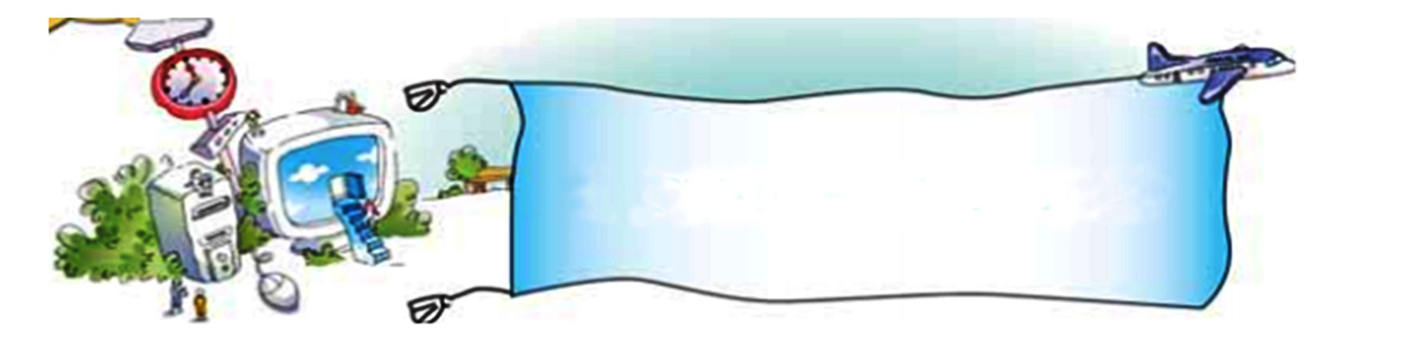 Розв’яжіть завдання
Запиши послідовність команд для створення малюнка.
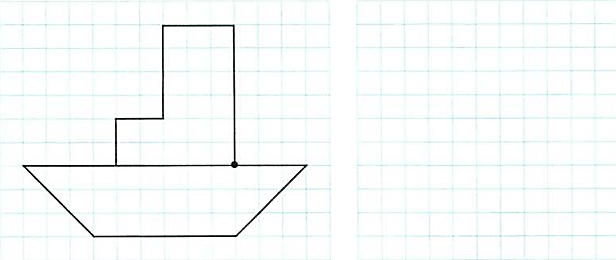 41 команда
Матеріал з сайту:http://terehovskiy.at.ua/
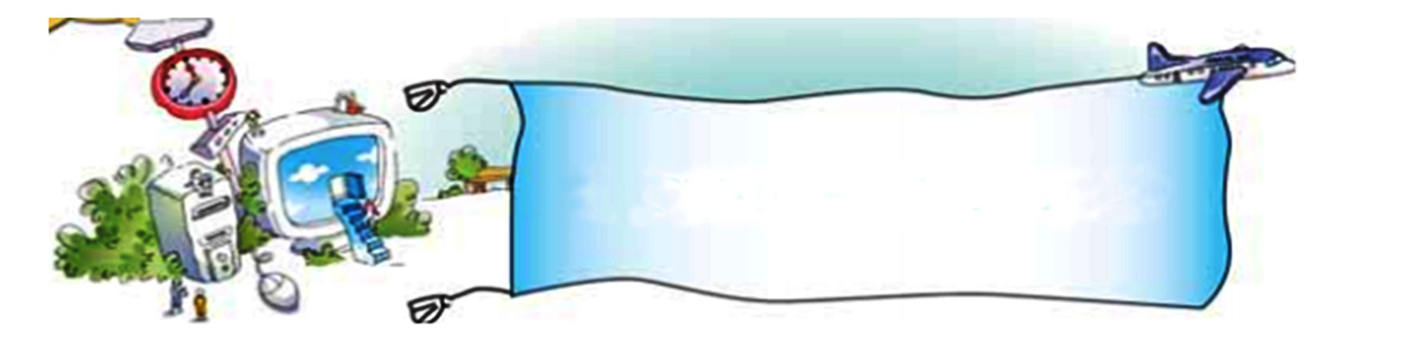 Розв’яжіть завдання
Завдання 4. Розглянь малюнки. Підпиши їх так, щоб отримати алгоритм збирання меду.
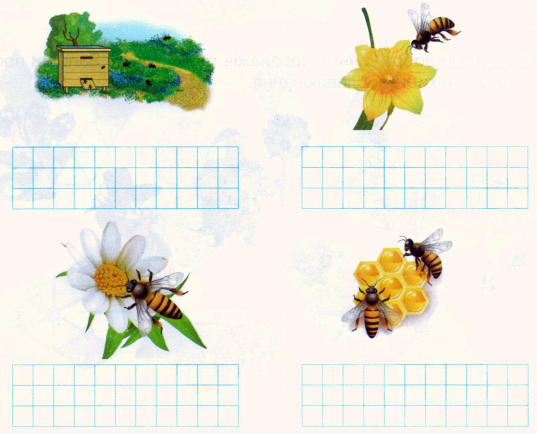 Вилетіли з вулика
Знайшли квітку
Повернулись до 
вулика
Зібрали нектар
Матеріал з сайту:http://terehovskiy.at.ua/
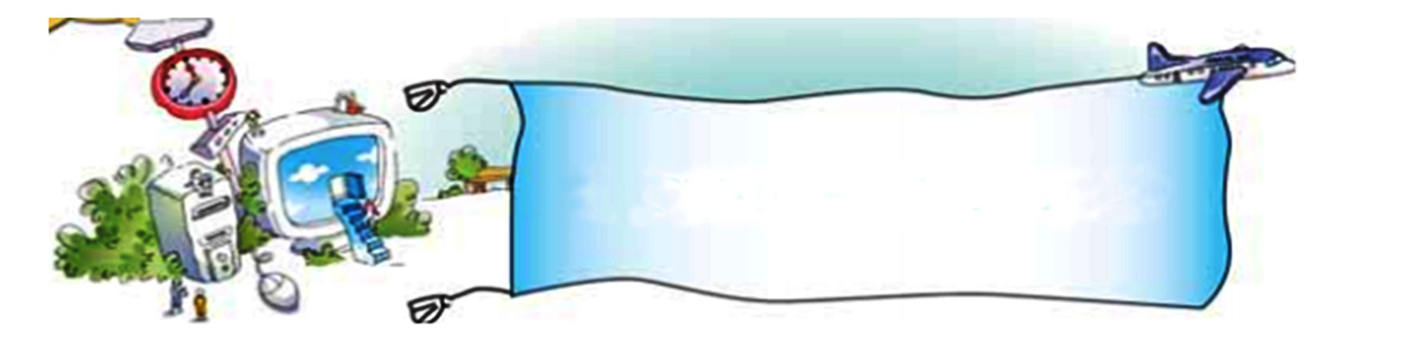 Підсумок 
уроку
1. Якими способами можуть подаватися команди  виконавцям?
2. Наведи приклади словесного подання 
команди.
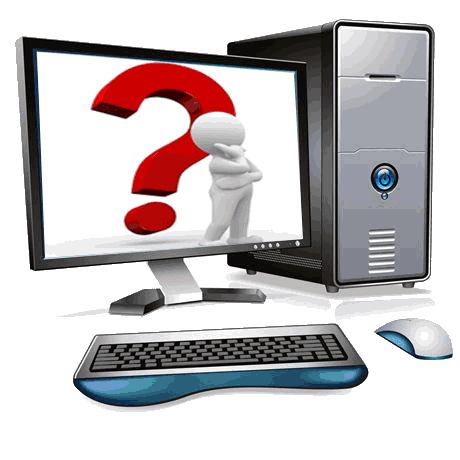 3. Наведи приклади  подання команд жестами, звуковими сигналами, світловими сигналами.
4. Наведи приклади виконавців та системи
команд
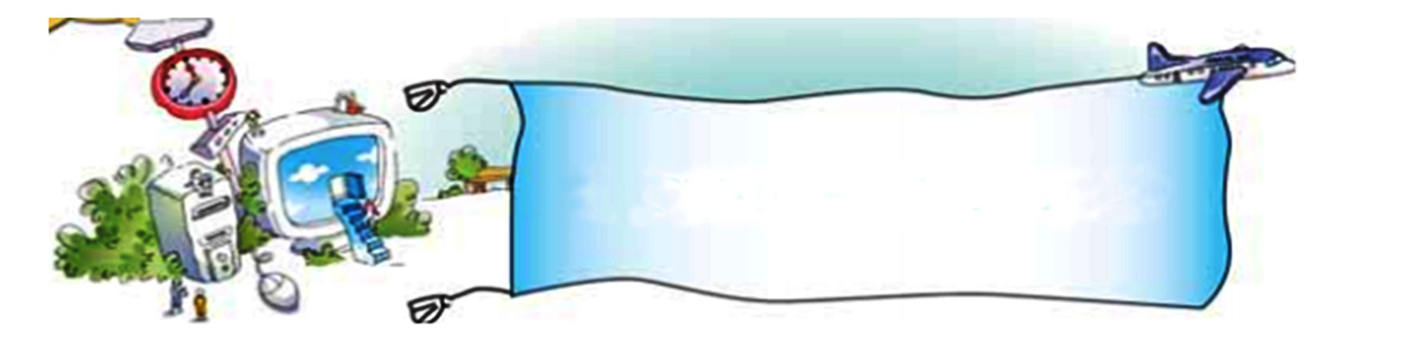 Домашнє завдання
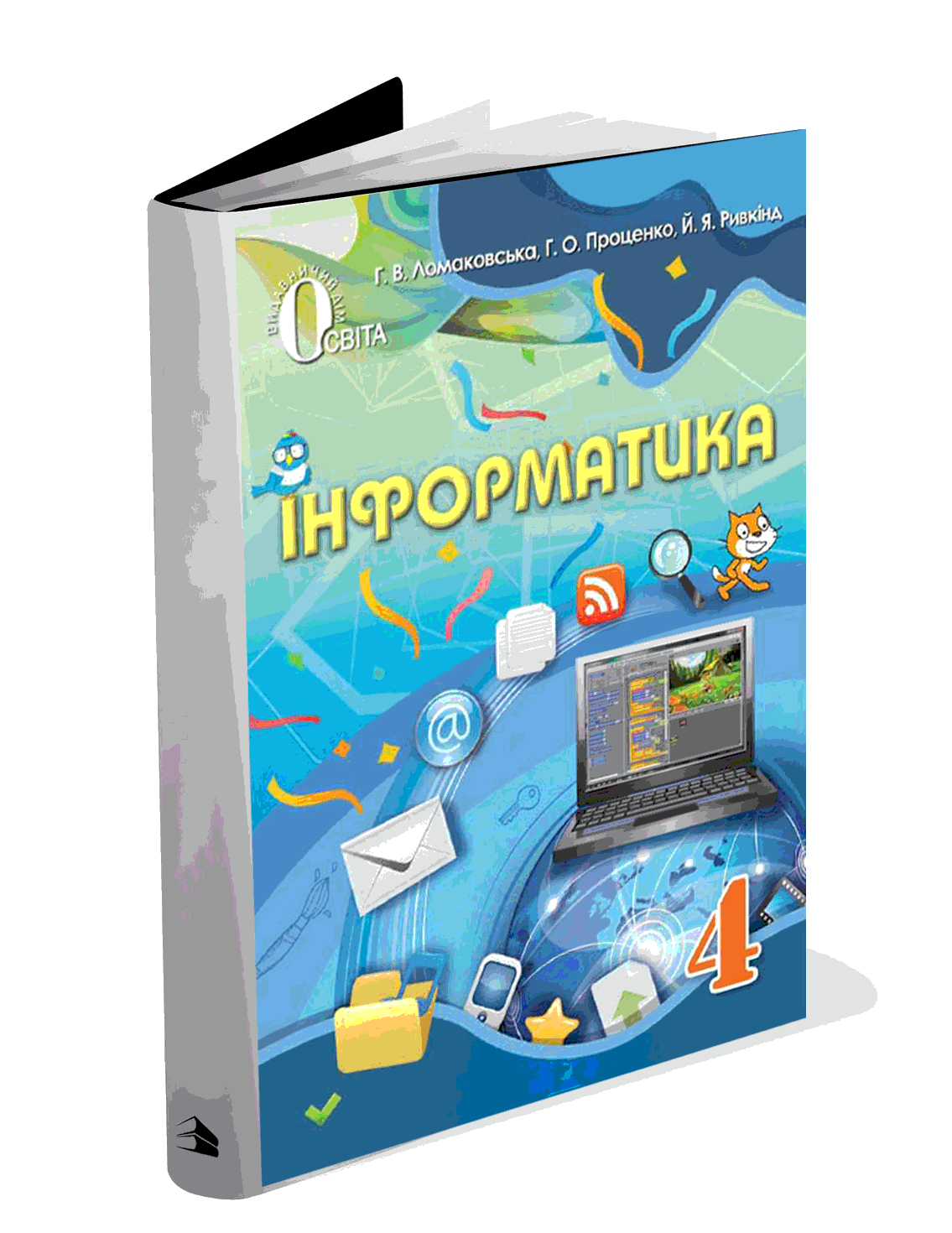 Проаналізувати 
Ст. 94-98
Матеріал з сайту:http://terehovskiy.at.ua/